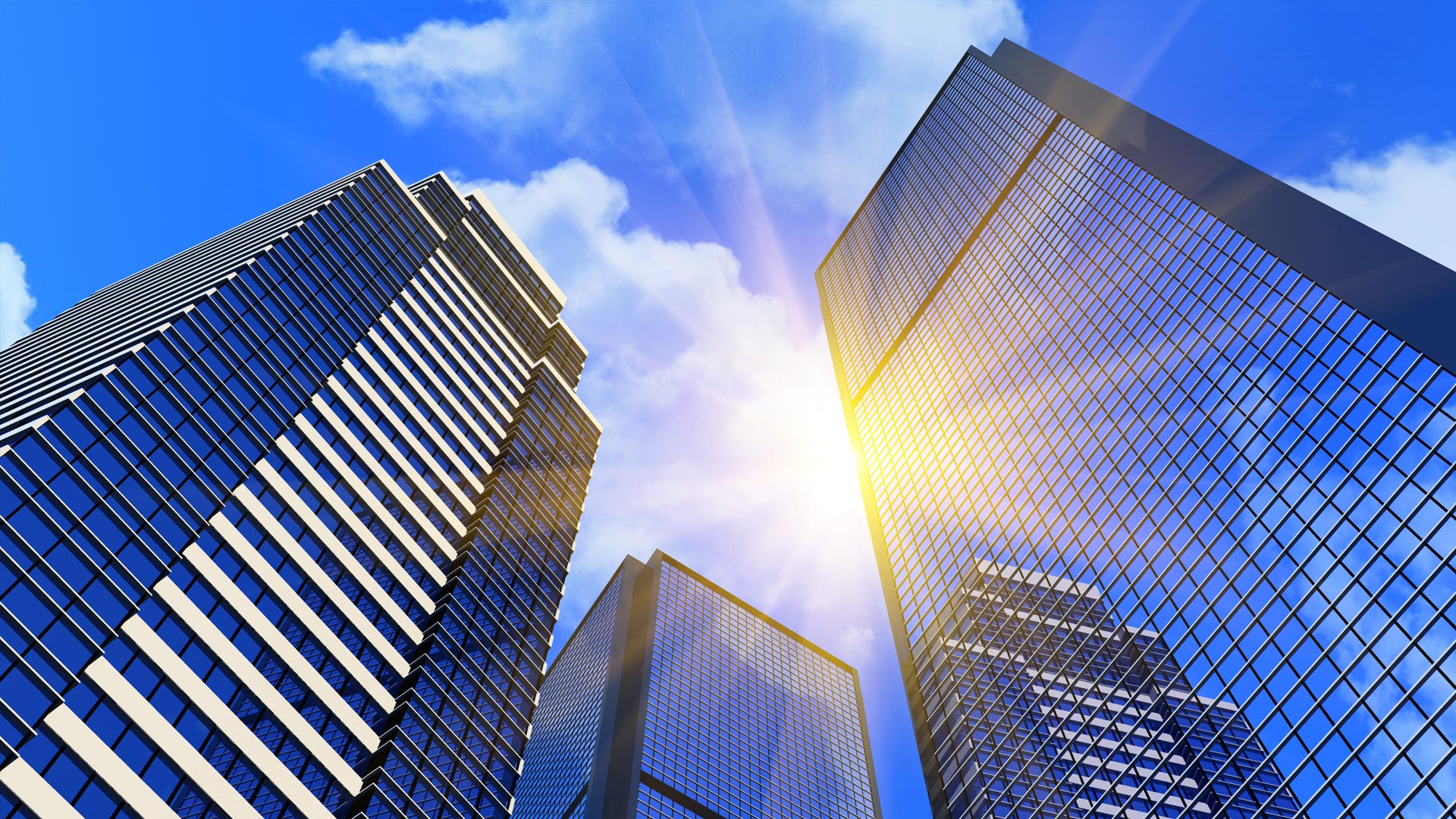 АККРЕДИТИВ
Аккредитив – обязательство, в силу которого банк, действующий по поручению клиента-приказодателя (банк-эмитент), должен осуществить платеж получателю денежных средств (бенефициару) либо акцептовать и оплатить или учесть переводной вексель, выставленный бенефициаром, или дать полномочия другому банку (исполняющему банку) осуществить такой платеж либо акцептовать и оплатить или учесть переводной вексель, выставленный бенефициаром, если соблюдены все условия аккредитива. Аккредитив может исполняться посредством платежа по предъявлении, платежа с отсрочкой, акцепта и оплаты или учета переводного векселя.
Для передачи бенефициару уведомления о выставлении аккредитива банк-эмитент (исполняющий банк) может привлекать иной банк (авизующий банк).
Аккредитив представляет собой самостоятельное обязательство по отношению к обязательствам, вытекающим из договора купли-продажи или иного договора, в котором предусмотрена эта форма расчетов. Для банков условия таких договоров не являются обязательными (ст. 254 Банковского кодекса Республики Беларусь).
Виды аккредитива
Резервный (stand by) аккредитив. Очень схож с банковской гарантией. Его суть — обязательство Банка выплатить некую сумму денег вместо своего клиента, если тот по какой-то причине не сможет этого сделать. Это и есть его принципиальное отличие от остальных видов — обычно аккредитив исполняется при выполнении определённых условий, а не в случае их нарушения. 
Переводной (трансферабельный) аккредитив характеризуется наличием вторых Бенефициаров, которые могут полностью или частично использовать его. Может применяться Бенефициаром для расчётов с поставщиками (перевод права получения средств на другие компании). Чаще всего работает внутри государства, но может быть и межстрановым.
Безотзывной аккредитив - аккредитив, который не может быть отменен или изменен без согласия бенефициара.
	Аккредитив является безотзывным, если иное прямо не оговорено в его тексте.
	По просьбе банка-эмитента исполняющий банк, участвующий в аккредитивной операции, может подтвердить безотзывный аккредитив (подтвержденный аккредитив). Такое подтверждение означает принятие исполняющим банком по отношению к обязательству банка-эмитента дополнительного обязательства осуществить платеж по аккредитиву, акцептовать и оплатить или учесть переводной вексель либо совершить иные действия в соответствии с условиями аккредитива. Банк, подтвердивший аккредитив, является подтверждающим банком.
	Безотзывный аккредитив, подтвержденный исполняющим банком, не может быть изменен или отменен без согласия исполняющего банка.
Заявление на открытие аккредитива
При расчетах по аккредитиву плательщик представляет в банк- эмитент два экземпляра заявления на открытие аккредитива, в котором поручает банку-эмитенту открыть аккредитив. В заявлении на открытие аккредитива указывают реквизиты, а также следующие сведения:
наименование банка-эмитента;
наименование банка получателя средств;
наименование исполняющего банка;
вид аккредитива (отзывной или безотзывной);
условие оплаты аккредитива;
перечень и характеристику документов, представляемых получателем средств, и требования к оформлению указанных документов;
дату закрытия аккредитива, период представления документов;
наименование товаров (работ, услуг), для оплаты которых открывается аккредитив, срок отгрузки товаров (выполнения работ, оказания услуг), грузоотправитель, грузополучатель, место назначения груза.
Плюсы и минусы
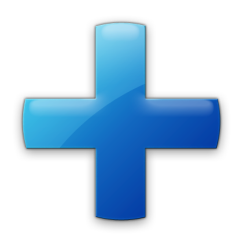 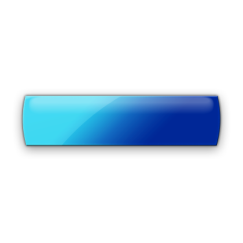 юридическое сопровождение контракта; 
снижение рисков неплатежа для продавца;
 гарантия полного исполнения обязательств о поставке для покупателя; 
возможность получения дополнительной прибыли на те средства покупателя, которые были бы перечислены за поставку; 
экономия на процентных платежах банку в сравнении с обычным кредитом.
возможность платежа зависит от корректного оформления документов на поставку; длительный и объемный документооборот;
 возможные законодательные ограничения на аккредитивы;
 зависимости максимальной суммы аккредитивов от финансового состояния покупателя.